ВЕРИФИКАЦИЯ ФАРМАКОПЕЙНЫХ МЕТОДИК
Содержание
Нормативная база
Понятие о верификации фармакопейных методик
Цели, задачи и область применения верификации фармакопейных методик
Осуществление верификации фармакопейных методик
Валидация - подтверждение на основе предоставления объективных свидетельств того, что требования, предназначенные для конкретного использования или применения, выполнены.
Верификация — это подтверждение соответствия конечного продукта предопределённым эталонным требованиям.
Верификация - подтверждение на основе предоставления объективных свидетельств того, что установленные требования выполнены.
Нормативная база
Фармакопейные 
требования
Требования 
GMP
U.S. Pharmacopeia 39 National 
Formulary 34 Volume I, Pages 1162-1163 General chapter  «Verification 
of Compendial Procedures» 1226
Государственная фармакопея
GMP EU,  пункт 6.15                            (действующая версия с 01.10.2014):
«Методики испытаний должны быть валидированы. Лаборатория, использующая методику испытания и не проводившая ее валидацию, должна верифицировать  пригодность этой методики»
Определения
Валидация
Верификация
Оценка возможности использования методики по назначению в реальных условиях ее применения к лекарственному средству (активной субстанции и/или лекарственному препарату)
Экспериментальное доказательство 
пригодности методики 
для решения предполагаемых задач
[Speaker Notes: Пока нет валидации, нет и методики, т.е. без валидации методика не может считаться разработанной (есть валидация, есть разработка; нет валидации, нет разработки). В случае верификации методика есть, но неизвестно, годится ли она для данного ЛС. Это и составляет предмет верификации]
Пользователи фармакопейных методик (ФМ) не должны проводить их валидацию, если они впервые применяются                                             в их лабораториях, однако они должны установить и документировать пригодность этих методик в реальных условиях испытания данного лекарственного средства.
Фармакопейные методики    валидированы!
Цели и задачи верификации фармакопейных методик
Задачи
Цель
Подтверждение пригодности условий определения
Определение и оценка рабочих аналитических характеристик верификации
Установление факторов, влияющих на рабочие аналитические характеристики верификации  (вспомогательные вещества, профиль примесей и т.п.)
Подтверждение пригодности ФМ           для испытания лекарственного средства
Область применения верификации фармакопейных методик
При каких условиях?
Если ФМ впервые выполняется в лаборатории 
Если ФМ впервые  применяется к фармакопейным объектам испытания
Для каких методов?
Титриметрия
Хроматография
Спектрофотометрия
Для каких 
показателей качества?
Идентификация
Родственные примеси
Количественное определение
[Speaker Notes: К каким методам применима ВФМ? Для каких показателей качества проводится ВФМ? Верификация не проводится для уже существующих и успешно применяемых в лаборатории методик. Однако должна проводиться в 2-х случаях:]
ФМ, не требующие верификации
Основные ФМ:
      - методики мокрой  химии  
        (например, определение 
         кислотного числа,  воды),  
      - простые инструментальные 
        определения                                     
        (например, измерение рН)
      - определение потери в массе  
        при высушивании;                                            
      - определение остатка после 
        прокаливания
      - определение тяжелых металлов и др.
Повседневно выполняемые ФМ (рутинные)
Верификация                    микробиологических методик
ГФ & Европейская фармакопея

2.6.1. Стерильность
2.6.12. Микробиологические испытания нестерильных продуктов: общее количество жизнеспособных аэробных микроорганизмов
2.6.13. Микробиологические испытания нестерильных продуктов: испытание на определенные микроорганизмы
2.6.31. Испытание микробиологической чистоты лекарственных растительных препаратов для орального применения и экстрактов, используемых для их получения
2.7.2.  Количественное определение антибиотиков микробиологическим методом
5.1.9.  Руководство  по использованию испытания на стерильность
Фармакопея США

51  Испытания антимикробной  активности 
61  Микробиологическая оценка  нестерильных продуктов:  перечень микробиологических испытаний 
62  Микробиологическая оценка нестерильных продуктов:  испытания     
на определенные микроорганизмы 
71   Испытания стерильности 
1227  Валидация микробиологической открываемости в фармакопейных объектах
Верификация фармакопейных методик должна проводиться пользователем так,                    чтобы ее результаты обеспечивали  уверенность в правильности выполнения методик.
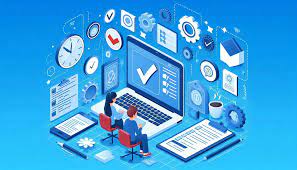 Масштабы осуществления верификации фармакопейных методик
Факторы влияния
Уровень подготовленности, знания и опыт пользователя
Тип методики (испытание, метод)  
Оборудование или 
    измерительные приборы
Испытуемый(ые) материал(ы)
Конкретные этапы методики
[Speaker Notes: Для понимания и выполнения ФМ в прописанном виде, пользователи должны иметь соответствующий опыт, знания и подготовку. ВФМ должна проводиться так, чтобы ее результаты обеспечивали уверенность]
Верификационные                     требования                                должны быть основаны на оценке сложности методики и материала, к которому применяется методика.
Осуществление верификации фармакопейных методик
Верификация не требует полной ревалидации ФМ.
Верификация  предусматривает оценку отдельных рабочих аналитических характеристик, приемлемых для данной ФМ.
Верификация учитывает путь синтеза активной субстанции, технологию производства лекарственного препарата
Верификация включает оценку таких факторов, как влияние вспомогательных веществ на величину открываемости, пригодность хроматографических условий и колонки, приемлемость сигнала детектора и т.д.
Повторная верификация не предусматривается нормативными требованиями. 
Верификация требует документирования (протокол, отчет).
Верификация                     является                               более предпочтительной,                чем повторение                     процесса  валидации
Валидационные и верификационные требования к методикам жидкостной хроматографии (количественное определение активного вещества в фармацевтической субстанции)
Специфичность как ключевой параметр в верификации фармакопейных методик
Что влияет?
Как подтверждается?
Различный профиль примесей в активных субстанциях             разных производителей,                     не соответствующий ФМ 
Значительное отличие вспомогательных веществ                       в лекарственных препаратах 
     разных производителей
Возможное образование вспомогательными веществами примесей, не определяемых ФМ
Возможное экстрагирование веществ из материала контейнера
Соответствием требованиям                               для коэффициента разделения в хроматографических ФМ при проверке пригодности системы
Проведением испытаний с плацебо
Сначала                                проводят проверку пригодности хроматографической системы и проверяют соответствие полученных результатов требованиям пригодности,                               затем в случае соответствия                   - испытания по ФМ                                    (не наоборот!)
Дополнительные характеристики                при верификации фармакопейных методик
Предел обнаружения
Предел количественного определения
Точность (прецизионность)
Определение примесей
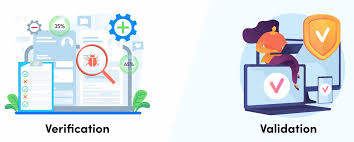 Неудовлетворительные результаты верификации фармакопейных методик
ФМ не может считаться пригодной для применения к испытуемому                в данной лаборатории объекту
Разработка и валидация альтернативной методики (АМ)
Обоснование включения АМ              или замена ею действующей ФМ
Заключение
Верификация фармакопейных методик должна осуществляться в соответствии с требованиями GMP и фармакопеи.
Сведения об осуществлении верификации фармакопейных методик должны быть отражены в регистрационном досье заявленного лекарственного средства.
Сведения об осуществлении верификации фармакопейных методик должны быть представлены при оценке условий производства в процессе выполнения экспертных работ при государственной регистрации лекарственного средства.
БЛАГОДАРЮ ЗА ВНИМАНИЕ